Trabalho de matemática
Quanta água gastámos ao lavar os dentes??
A Minha professora de matemática propôs-me um desafio… descobrir quanta água gastamos ao lavar os dentes e quanto é que podemos poupar se desligarmos a torneira enquanto o fazemos.
E eu aceitei o desafio…
Preparação da experiência
1º Coloquei uma bacia debaixo da torneira e lavei os dentes durante mais ou menos 1`30``.
2º Depois passei a água da bacia para um medidor.
Verifiquei que…
Conclui que tinha gasto 4 litros.
Fui então, Investigar a fatura da água.
Sabia que, 1 dm cúbico = 1 litro, logo 1 m cúbico = 1000 litros.
Na fatura da água tinham sido gastos 7 metros cúbicos que equivalem a 7000 litros e o total da fatura era 19,20 euros.
Calculei…
Observações…
Ao fim do mês, se eu lavar os dentes todos os dias, duas vezes ao dia, gasto :
2 x 4 litros x 30 ( dias do mês ) = 240 litros ou seja 2,40 €

Ao final de um ano (12 meses) = 2,40 € x 12 = 28,80 €
Conclusão
Se não desligarmos a torneira enquanto lavamos os dentes, ao fim de um ano gastamos 28,80€.



“Toma atenção, poupa água como bom cidadão”
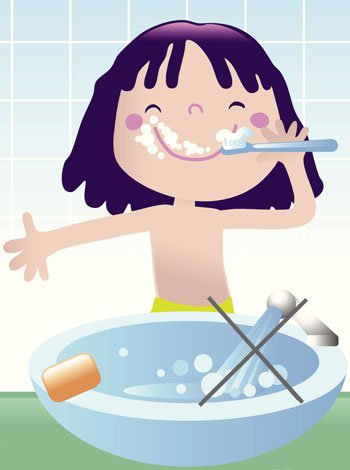 Trabalho realizado por:
Ana Beatriz da silva terra
Nº 2
6º f 
Professora: Fernanda monteiro
Ano letivo: 2015/2016